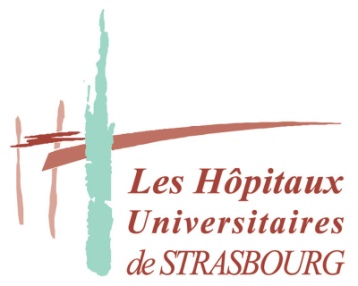 Mécanismes physiopathologiques
 de la douleur
Pr André Muller, Dr Eric SalvatCentre d’Évaluation et de Traitement de la Douleur
Hôpitaux Universitaires de Strasbourg
Définitions
Douleur

Expérience sensorielle et émotionnelle désagréable due à une lésion tissulaire potentielle ou réelle, ou décrite en les termes d’une telle lésion.

Nociception
	système neurophysiologique permettant de détecter des stimulations susceptibles de menacer l’intégrité de l’organisme. Indispensable à la survie de l’individu.


Douleur par excès de nociception 
douleur causée par la stimulation (excessive) des nocicepteurs
localisés dans la peau, les viscères et autres organes

Douleur neuropathique
douleur secondaire à une lésion ou une maladie
affectant le système somatosensoriel
Définitions
Douleur phasique « physiologique »
sans dégât tissulaire = activation brève des nocicepteurs
réaction immédiate : cri, retrait = vertu éducative
rare en clinique, exemple : réflexe RIII
Douleur tonique

avec dégât tissulaire = activation soutenue des nocicepteurs
plasticité, mémorisation
Prototype : douleur inflammatoire
Composantes de la douleur
SENSORI-DISCRIMINATIVE
 (localisation, intensité, caractéristiques)

AFFECTIVE ET EMOTIONNELLE 
(aversion, peur, détresse…)

COGNITIVE et COMPORTEMENTALE
 (mémoire, expression de la douleur, décision)
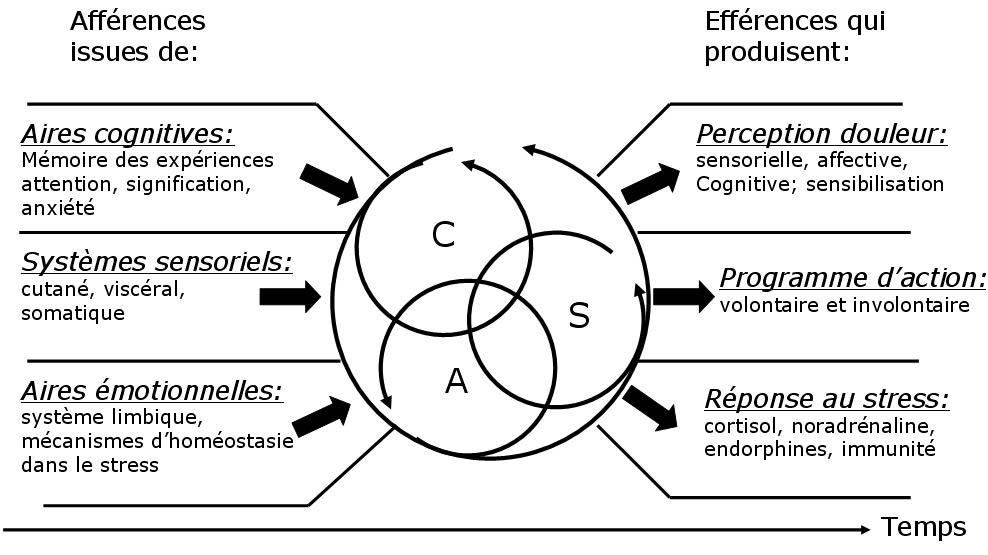 Voies de la nociception
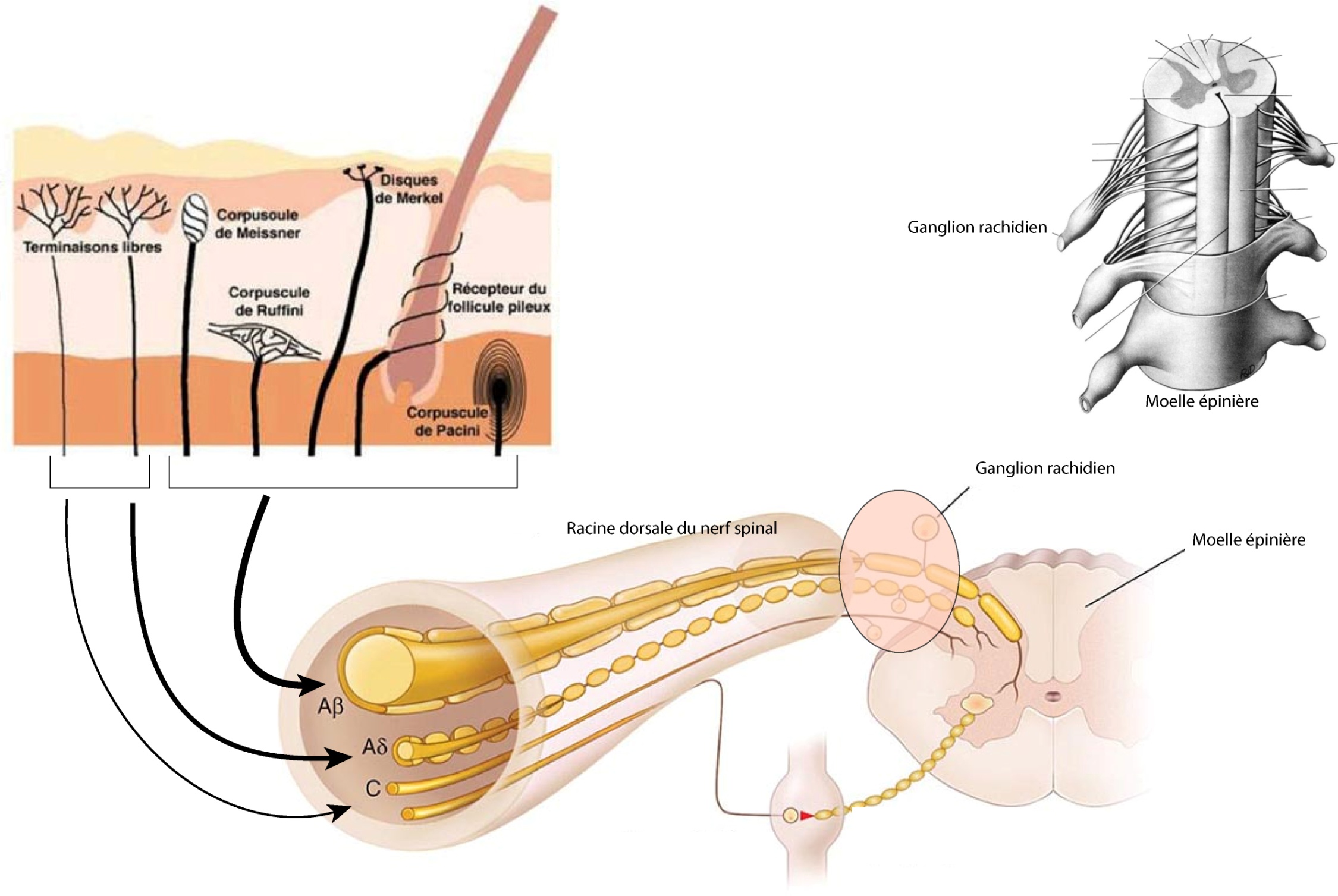 Terminaisons libres ≥ 600/cm²
Afférences primaires
A β : toucher discriminatif, pression, vibrations
A δ et C
Nociception, t°
toucher non discr....
Nocicepteur: 1er neurone de la voie
Nocicepteurs
Fibres	Diamètre		Myélinisation	Vitesse de conduction	       Info

Aβ	6-20 µm		        +++		        30-120 m/s		     non noci
Aδ	1-5 µm		          +		         5-30 m/s 		non noci et noci
C	0,3-1,5 µm	          -		         0,5-2 m/s		non noci et noci
Champ récepteurs petits (1-2 mm, Aδ ) ou plus larges (10-20 mm, C) se recouvrant

Douleur rapide, piquante (fibres Aδ ) puis douleur lente, brûlante (fibres C)

Inactifs en l’absence de stimulations, fréquence de décharge ↑ selon intensité stimulus = capacités de codage, sensibilisables =↓ seuil de décharge, ↑ réponse



Détection des stimuli
Mécaniques : canaux ioniques sensibles à la pression, en relation avec le cytosquelette et la matrice extracellulaire (effet piezo)
Thermique et chimique :
canaux ioniques ("Transient Receptor potential") 
TRPV1 : sensible à la chaleur >43°, à la capsaïcine
TRPM (menthol) activés par le froid (TRPM8 : <25°C)

Canaux ioniques de type ASIC ("Acid Sensing Ionic Channel") pH<6,9
Soupe inflammatoire
Cellules lésée : H+ et ATP, K+,  ac arachidonique  
Cellules immunitaires 
lymphocytes, monocytes, macrophages libèrent des cytokines TNFα, IL1β, IL6, IL8  
Mastocytes activés : histamine, phospholipase A2
Macrophages activés : NGF
Sérotonine par l’aggrégation plaquettaire (parois lésées)
Neurones : SP et CGRP
Plasma : cascades de Σ de molécules (bradykinine)
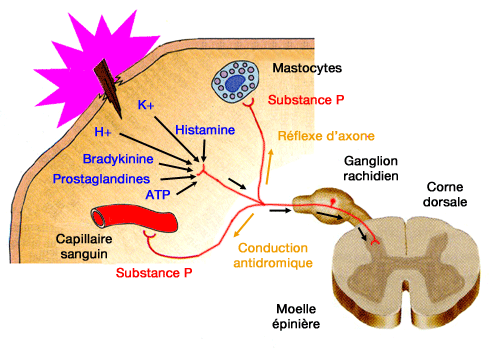 Physiopathologie nociception
Bradykinine:
facteur XII activé → kallicréine activée → Σ de kinines 
Stimule :
production  de cytokines pro-inflammatoires :TNFα, IL1β, IL6, IL8 
libération d’acide arachidonique → prostaglandines et leucotriènes
libération de Sp et de CGRP (terminaisons afférences primaires)
phosphorylation du TRPV1 par PkC → sensible à T° ambiante
production de NO par l’endothélium → vasodilatation

NGF nerve growth factor
Σ stimulée par IL1 et TNFα, cellules de Schwann, fibroblastes et kératinocytes
Complexe NGF-TrkA : internalisé, transport → ganglion dorsal → Σ de SP, CGRP, BDNF, canaux ioniques

BDNF Brain-Derived Neurotrophic Factor
Σ  par fibres C peptidergiques, corne postérieure de la ME
Récepteur Trk B, phosphorylation des récepteurs NMDA
Elément clef de la sensibilisation centrale
Physiopathologie nociception
Complicité des protéases
Physiopathologie nociception
LESIONTISSULAIRE
INITIATION
PROCESSUS
GUERISON
SOUPE
INFLAMMATOIRE
SENSIBILISATION
 NOCICEPTEURS
DOULEUR
PHASIQUE
STIMULATION
NOCICEPTEURS
HYPERALGESIE
PRIMAIRE
SENSIBILISATION
N. SPINAUX
PERTURBATION
REFLEXES
PHENOMENESCOMPENSATEURS
MEMOIREDOULEUR
HYPERALGESIESECONDAIRE
DOULEUR
ENTRETENUE
DOULEURTONIQUE
Projection spinale de l’information nociceptive
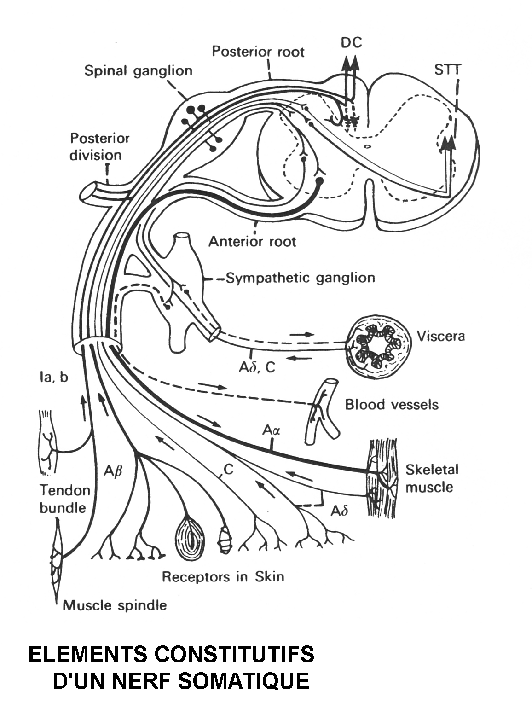 2ème neurone
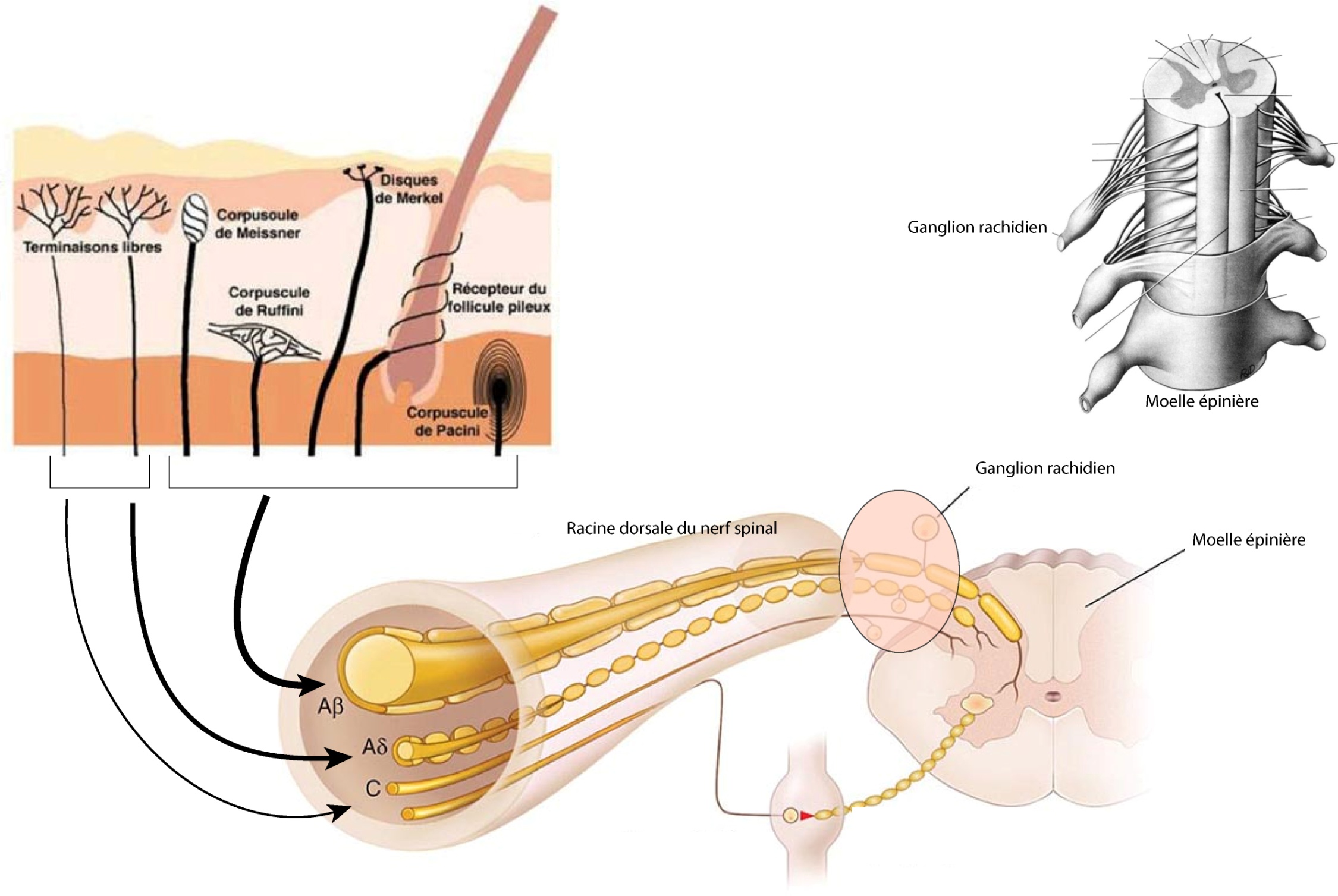 1er neurone
Neurones Spinaux
Les neurones nociceptifs sont situés dans les couches I, II et V, et reçoivent des informations via des interneurones
Les neurones nociceptifs spécifiques

réagissent qu’à des stimulations intenses, champ récepteur périphérique limité, participent à la discrimination et à la localisation du stimulus douloureux

Les neurones nociceptifs non spécifiques

= neurones convergents (WDR) 
réagissent de façon différentielle aux stimuli nociceptifs et non nociceptifs
Capables de coder la stimulation
Neurones nociceptifs non spécifiques
La convergence de messages nociceptifs issus de structures différentes explique les douleurs dites référées
Exemple: la douleur du bras gauche (douleur référée) en plus de la douleur thoracique (douleur viscérale) de l’infarctus du myocarde
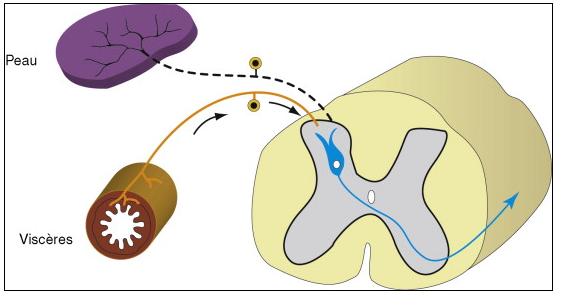 CONVERGENCE SOMATIQUE-VISCERALE
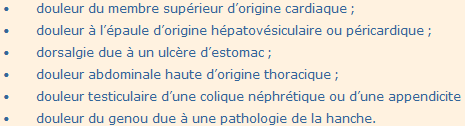 Faisceaux ascendants
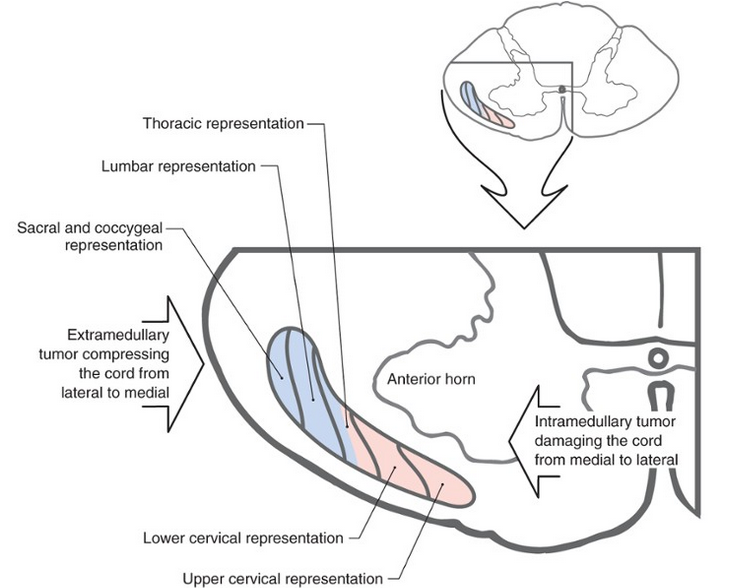 Faisceaux spinothalamiques
Néospinothalamique = voie latérale rapide	→ noyau ventropostérolatéral du thalamus = composante sensori-discriminative de la douleur
Paléospinothalamique = voie médiane lente
	→ noyaux intralaminaires= composante affective et émotionnelle

Faisceaux spinoréticulaires et solitaires
Spinoréticulaire	→ noyau subnucleus reticularis dorsalis	→ noyaux gigantocellulaire et réticulaire latéral
Spinopontomésencéphalique
	→ substance grise périaqueducale→ aire parabrachiale latérale
Noyau du Tractus solitaire : réactions neurovégétatives
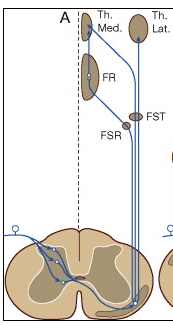 Thalamus : le 2ème relais
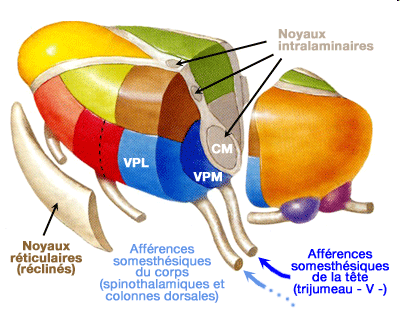 Somatotopie respectée

Composé de 2 groupes de noyaux

Groupe postéro-latéral
reçoivent les informations du néospinothalamique
projettent sur les aires corticales sensorielles S1 et S2
composante sensori-discriminative

Groupe médian: postéro-médian et intra-laminaires
reçoivent le paléospinothalamique et le relais du spinoréticulé
projection aires motrices, pré-motrices
aspect désagréable et aversif de la douleur, réactions émotionnelles et motrices
« Il n’y a de douleur que lorsque le thalamus s’est prononcé » (Leriche)
Structures centrales : intégration
STRUCTURES CENTRALES
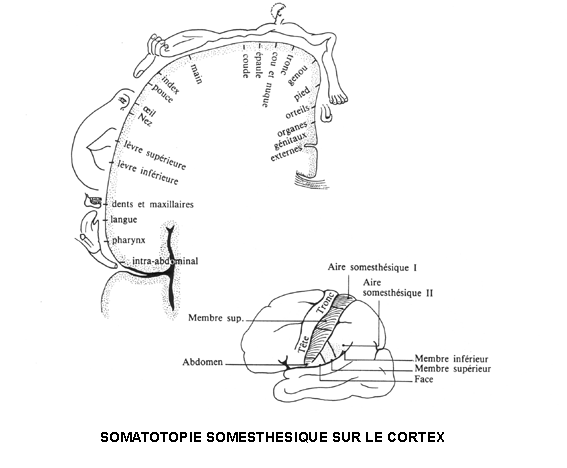 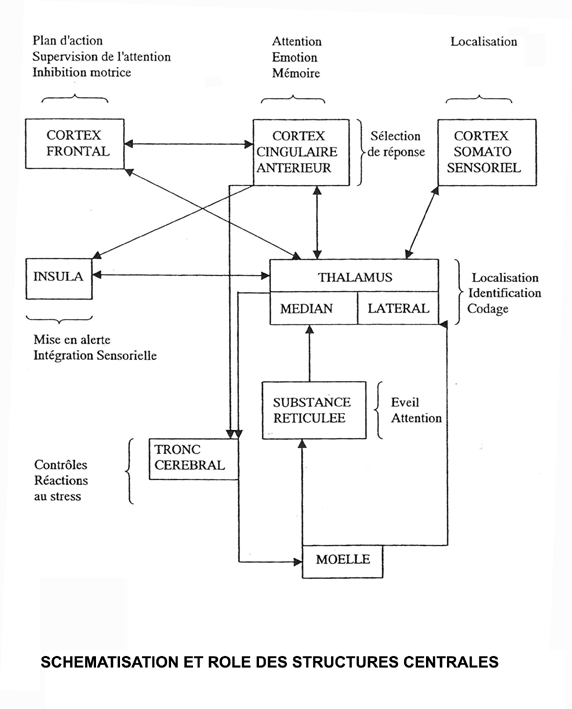 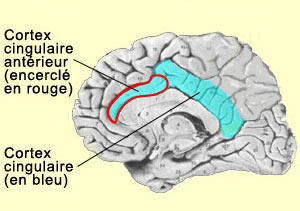 Modulation du message nociceptif
Projection vers
 le thalamus
Terminaisons
nociceptives (Aδ, C)
Interneurone
inhibiteur
Terminaisons non-
nociceptives (Aβ)
En périphérie, les cellules immuno-compétentes libèrent des opioïdes actifs sur des récepteurs apparus sur les afférences nociceptives en situation d’inflammation
Au niveau spinal, ces mécanismes font intervenir des neurotransmetteurs inhibiteurs libérés par les afférences de gros calibre (Gate control), par les voies descendantes, par des interneurones
technique de massages,
TENS,…
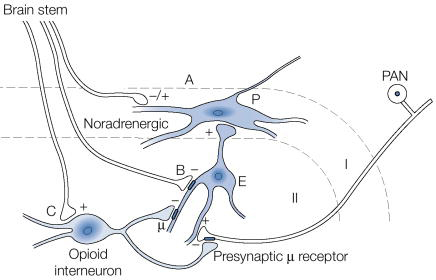 Modulation du message nociceptif
Voies descendantes

sous contrôle du cerveau antérieur
modulation par l‘hypothalamus, l’amygdale, le cortex

dépendra du contexte : anxiété, peur, stress...

Implications des Opioïdes à tous les niveaux
	Enképhalines (Réc Delta)
	Dynorphines (Réc Kappa)
	Endomorphines (Réc Mu)
	
Monoamines (Sérotonine, noradrénaline )
L’inhibition descendante est aussi mise en jeu par la distraction, l’hypnose, ou des douleurs hétérosegmentaires (base des techniques de contre-irritation)
L’activation descendante est mise en jeu par : l’attention, l’anticipation, par la réactivation mnésique de douleurs passées
Modulation du message nociceptif
Contrôle Inhibiteur Diffus Nociceptif

Une stimulation nociceptive localisée induit une hypoalgésie généralisée

Une stimulation nociceptive active le pool de neurones nociceptifs du segment médullaire respectif et inhibe les autres neurones nociceptifs  du reste du corps

Partie caudale du bulbe, funiculus dorsolatéral, rôle des opiacés ( % naloxone)
Les douleurs neuropathiques
Définition : « douleurs secondaires à une lésion ou une maladie affectant le système somatosensoriel » (IASP 2008).
Douleurs essentiellement chroniques , invalidantes et souvent séquellaires.

Prévalence des douleurs neuropathiques chronique en France : 6,9% de la population générale.

Diagnostic : combinaison de différents symptômes douloureux et de signes déficitaires sensitifs dans une même aire neurologique.

Survenue des symptômes le plus souvent après la lésion causale avec un intervalle libre variable de quelques jours à plusieurs années.

Sensibilité aux co-antalgiques
Etiologie des douleurs neuropathiques
Périphériques :
Infectieuses : zona, HIV, Lyme, CMV, EBV…
Endocriniennes/métaboliques : diabète, dysthyroidie, carentielles, alcooliques…
Traumatiques : plexique, radiculopathie, tronculaire
Compressives :syndromes canalaires
Iatrogènes : chirurgicales, chimiothérapies, postradique…
Paranéoplasiques

Centrales :

Vasculaires : Accidents Vasculaires Cérébraux
Traumatismes médullaires
Sclérose En Plaque
Séméiologie des douleurs neuropathiques
Hypoesthésie ou anesthésie
du territoire neuroanatomique
Douleurs spontanées
Douleurs provoquées
Continues
Hyperalgésie
Paroxystiques
Allodynie
Brûlure
 

Étau
Chaud
Froid
Piqûre
Dynamique

Statique
  
 
Thermique
Décharges électriques
Coups de poignard 
Élancements
paresthésies et dysesthésies
Physiopathologie des douleurs neuropathiques
Lésion nerveuse périphérique = névrome, involution axones, régénération depuis l’extrémité proximale (1 à 5 mm/j)

Activité ectopique = génération spontanée de potentiels d’action, au niveau du site lésé puis en central et fibres adjacentes; redistribution et surexpression des canaux sodiques voltages dépendants (AE, AL) et TRPV1
surexpression des canaux calciques (gabapentinoides)

Sensibilisation centrale : Long-Term potentiation, surexpression et activation des récepteurs AMPA et NMDA, perte d’inhibition Gaba/Glycine, rôles des cellules gliales
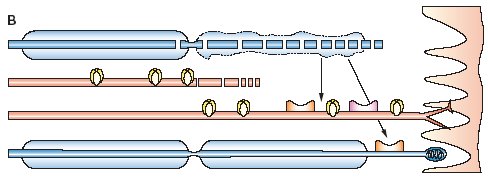 Physiopathologie des douleurs neuropathiques
Contrôles
 descendants
perturbés
Déficit
neurologique
Causalgie
Perte de 
fibres
Electrogenèse
anormale
spontanée et/ou
provoquée
Réflexes
spinaux
perturbés
Activité
spinale
anormale
LESION ET/OU
IRRITATION
DU NERF
M
E
M
O
I
R
E
Réactivité 
exagérée au 
site de lésion
SENSATIONSANORMALESSPONTANEES ET/OU
PROVOQUEES
Sensibilisation
nocicepteurs
Ephapses
DL nociceptive
Du nerf
Signes
irritatifs
Douleur
neuropathique
CONCLUSIONS
L’évaluation de la douleur :
les causes et mécanismes physiopathologiques, intensité de la douleur et efficacité de la prise en charge, mais aussi les aspects psychologiques et le contexte

« Quels que soient les sentiments des soignants, les patients ont toujours raison »

Une douleur aigue mal traitée peut devenir chronique